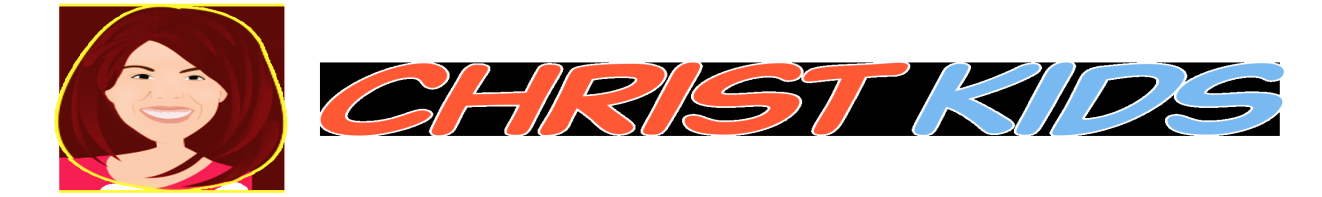 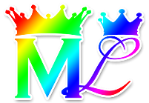 Lesson #449 The flesh and blood of Christ
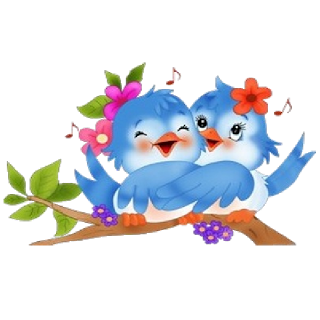 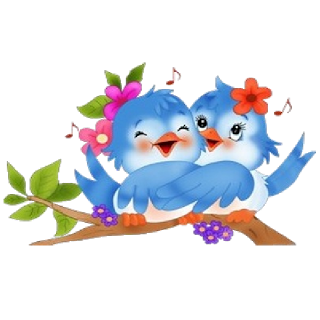 Bright Stars, today Christ Lisbet tells us that whoever eats from Her flesh and drinks from Her blood will have eternal life, because She has resurrected us along with Her. 

To eat from the flesh and drink the blood of Christ, means to listen to Her Word that brings Eternal Life. It means to believe with the Faith of Christ Lisbet, that God the Father exists and is with Her and with all of us that are united with Christ Lisbet.

The flesh and blood of Christ (Her teachings) are the Real food from Heaven, because only through Her we can reach God the Father. Everything that Christ tells us comes from God the Father Melquisedec. Everyone that listens to the Holy Words of Christ and believe in Her, abide in Her and She abides in us. In other words, we live according to what we learn from Christ, that is why we abide in Her. She abides in us because Her Word of Eternal life remains stored in our mind. Just like God the Father Melquisedec Abides in Christ and She Abides in Him.  The Father communicates to Christ everything that is pleasing to Him and She obeys in all of it. Christ’s loyalty towards God the Father is True and Firm because it is the same Loyalty, of God the Father. They are One, They are the Same. 

When Christ says that God the Father awoke Her, She is referring to awakening Her from the darkness that She lived in in Her mind. Just like we did until Christ awoke us and rescued us. Just like Christ lives for God the Father, because He reveals everything to His Wife so She can speak and explain with Her Wisdom of Heaven, everyone that eats (listens) to the Words of Christ Lisbet, that come from God, Lives for Her.

Brothers, the life of Christ Lisbet  is the Path, the Truth and the Life that come from the True God. Everyone that comes to Christ will never be hungry and whoever Believes in Christ, will never be thirsty. She speaks to us all of the spiritual nourishment that we need to remain firm and continue growing along with Her and be able to live for eternity. 

Thank you Christ Lisbet for being the bread of God that came from heaven and gives us Eternal Life. Amen, Hallelujah! 
For MelquisedecLisbet! For our Father and our Mother!
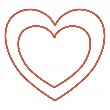 ML
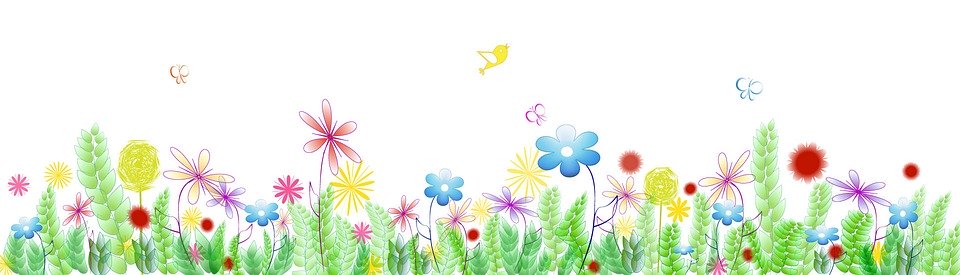 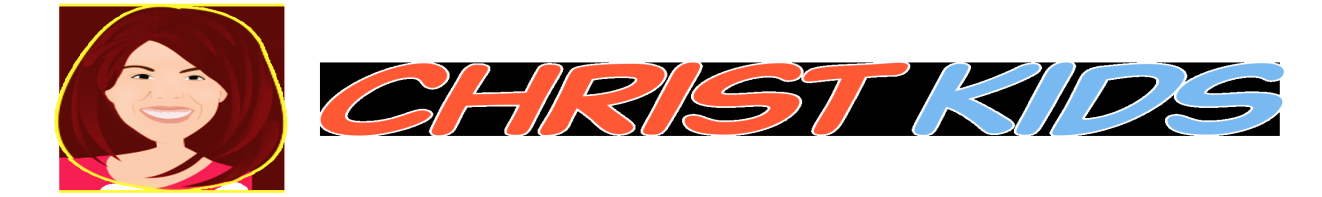 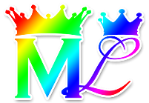 Lesson #449 The flesh and blood of Christ
Page for the Parent/Collaborator
Instructions for the class:
Make copies of  pages 1 & 3 for the younger children.
Make copies of  pages 1 & 4 for the older children.
The collaborator gives a brief introduction of the topic
You can ask the following questions to reinforce the topic, if you don’t have access to the video: 
What does it mean to eat from the flesh and drink from the blood of Christ? To listen to the preachings of Christ, directly from Her mouth. To believe with the Faith of Christ Lisbet, that God the Father exists and is with Her and with everything that is united with Christ Lisbet.
What does it mean that God awakened Christ? He woke Her from the Darkness in Her mind.
The collaborator should motivate the children too answer the questions while the time clock is on the screen of the video.

Activity: Sunglasses 
The children Will make sunglasses. There are two options:
1. You can write what eating from the flesh and drinking from the blood of Christ Lisbet means and then decorate the sunglasses.
2. You can draw a teaching you have learned from Christ Lisbet and then decorate the sunglasses. 
When done, they can cut out the sunglasses.

Activity older children: What I have learned from Christ Lisbet
The children will write, in their own words, what they have learned from the many teachings of Christ Lisbet and how eating from the flesh and drinking the blood of Christ has helped them.

Materials:		
Colored pencils/crayons
Construction paper
Scissors
Pencil
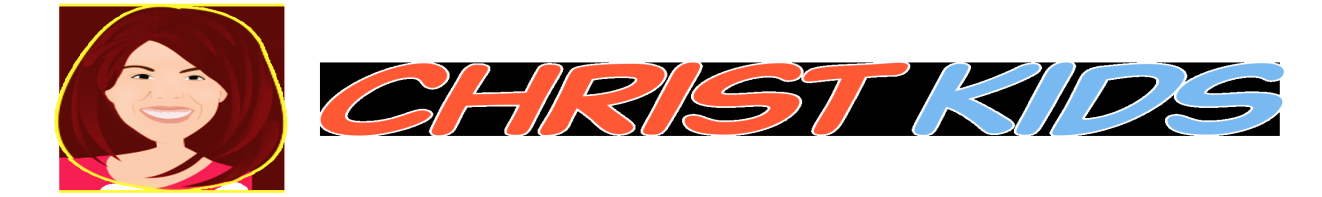 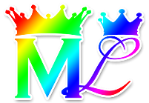 Lesson #449 The flesh and blood of Christ
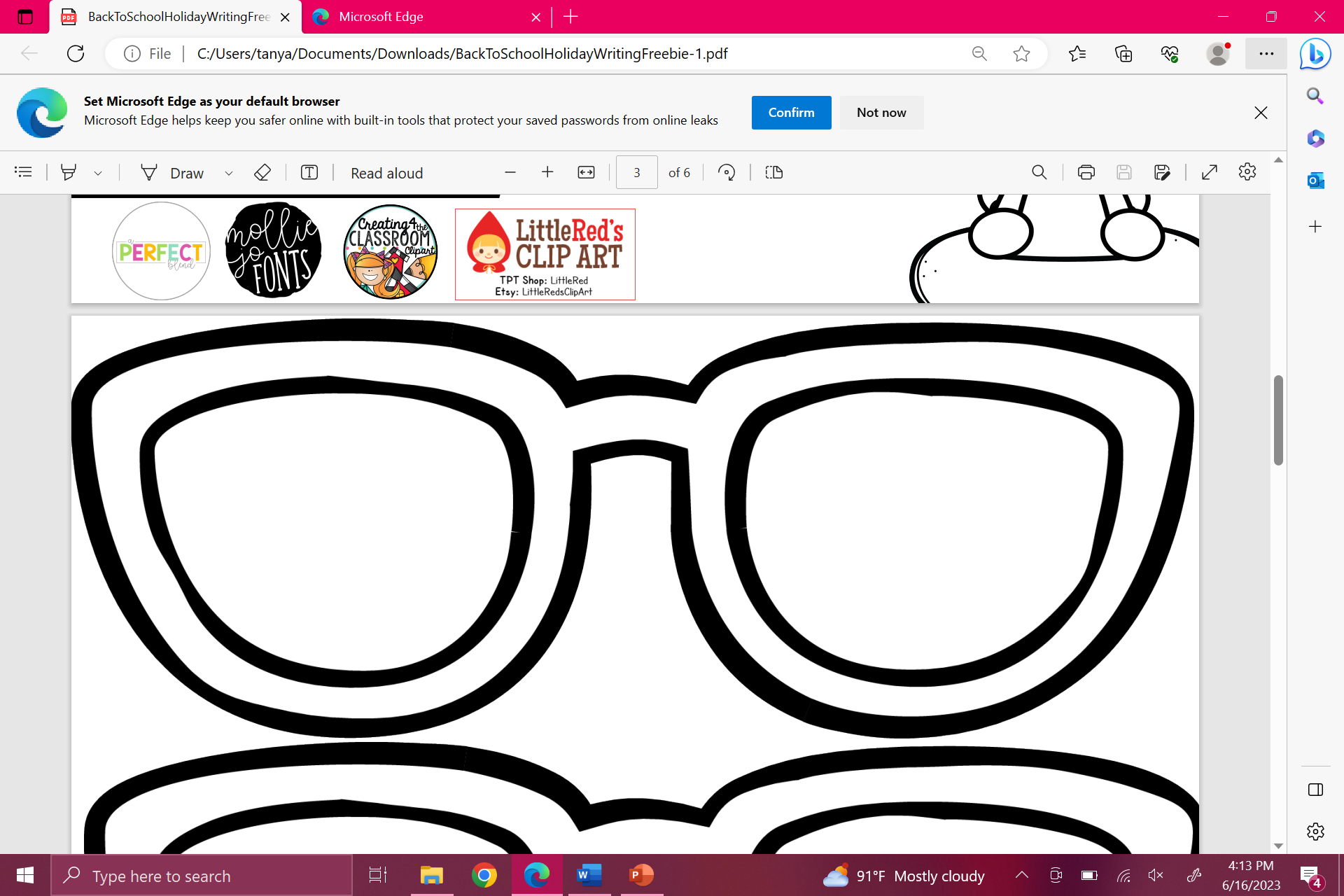 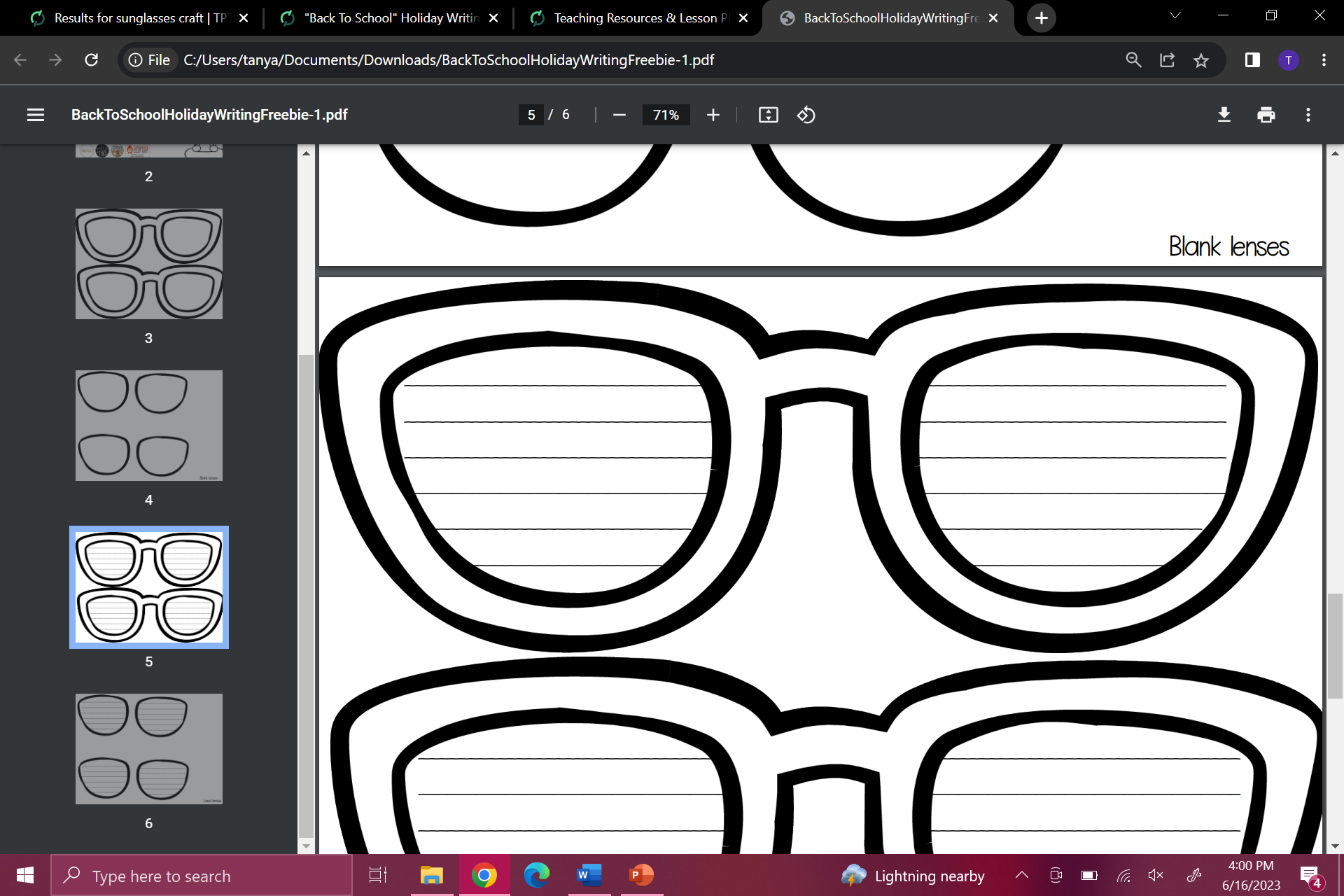 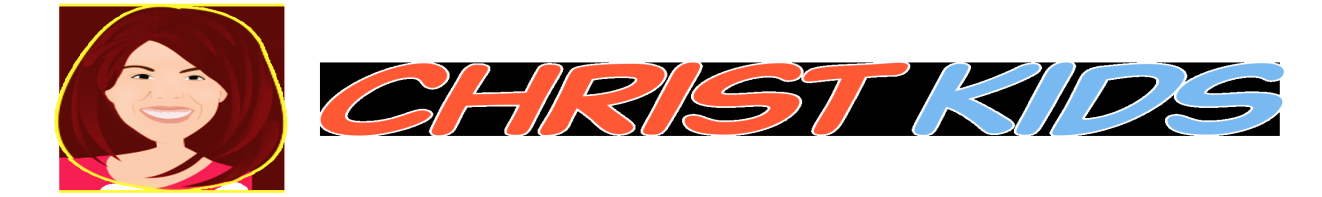 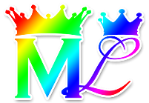 Lesson #449 The flesh and blood of Christ
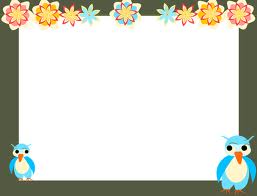 What I have learned from Christ Lisbet